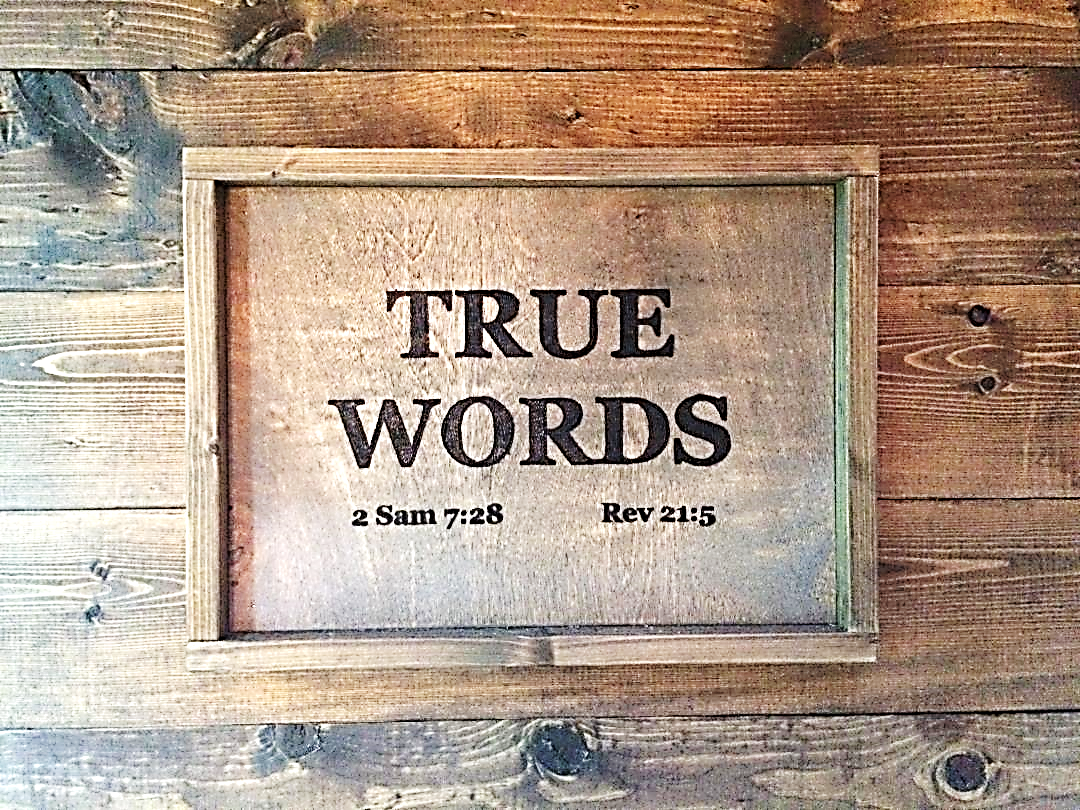 SERMON TITLE
Daniel
Chapter 6
Daniel 5:30-31   In that night was Belshazzar the king of the Chaldeans slain.  31 And Darius the Median took the kingdom, being about threescore and two years old.
True Words Christian Church
Daniel 6:1-2   It pleased Darius to set over the kingdom an hundred and twenty princes, which should be over the whole kingdom;  2 And over these three presidents; of whom Daniel was first: that the princes might give accounts unto them, and the king should have no damage.
True Words Christian Church
Daniel 6:3   Then this Daniel was preferred above the presidents and princes, because an excellent spirit was in him; and the king thought to set him over the whole realm.
True Words Christian Church
Proverbs 22:29   Seest thou a man diligent in his business? he shall stand before kings; he shall not stand before mean men.
True Words Christian Church
Genesis 37:3-4   Now Israel loved Joseph more than all his children, because he was the son of his old age: and he made him a coat of many colours.  4 And when his brethren saw that their father loved him more than all his brethren, they hated him, and could not speak peaceably unto him.
True Words Christian Church
Genesis 37:20-22   Come now therefore, and let us slay him, and cast him into some pit, and we will say, Some evil beast hath devoured him: and we shall see what will become of his dreams.  21 And Reuben heard it, and he delivered him out of their hands; and said, Let us not kill him.  22 And Reuben said unto them, Shed no blood, but cast him into this pit that is in the wilderness, and lay no hand upon him; that he might rid him out of their hands, to deliver him to his father again.
True Words Christian Church
Daniel 6:4   Then the presidents and princes sought to find occasion against Daniel concerning the kingdom; but they could find none occasion nor fault; forasmuch as he was faithful, neither was there any error or fault found in him.
True Words Christian Church
Psalm 37:12   The wicked plotteth against the just, and gnasheth upon him with his teeth.
True Words Christian Church
Psalm 37:32   The wicked watcheth the righteous, and seeketh to slay him.
True Words Christian Church
Proverbs 29:27   An unjust man is an abomination to the just: and he that is upright in the way is abomination to the wicked.
True Words Christian Church
Ecclesiastes 4:4   Again, I considered all travail, and every right work, that for this a man is envied of his neighbour. This is also vanity and vexation of spirit.
True Words Christian Church
Jeremiah 18:18   Then said they, Come, and let us devise devices against Jeremiah; for the law shall not perish from the priest, nor counsel from the wise, nor the word from the prophet. Come, and let us smite him with the tongue, and let us not give heed to any of his words.
True Words Christian Church
Jeremiah 18:23   Yet, LORD, thou knowest all their counsel against me to slay me: forgive not their iniquity, neither blot out their sin from thy sight, but let them be overthrown before thee; deal thus with them in the time of thine anger.
True Words Christian Church
Matthew 27:17-18   Therefore when they were gathered together, Pilate said unto them, Whom will ye that I release unto you? Barabbas, or Jesus which is called Christ?  18 For he knew that for envy they had delivered him.
True Words Christian Church
Mark 7:2   And when they saw some of his disciples eat bread with defiled, that is to say, with unwashen, hands, they found fault.
True Words Christian Church
Daniel 6:4   Then the presidents and princes sought to find occasion against Daniel concerning the kingdom; but they could find none occasion nor fault; forasmuch as he was faithful, neither was there any error or fault found in him.
True Words Christian Church
Luke 23:14-15   Said unto them, Ye have brought this man unto me, as one that perverteth the people: and, behold, I, having examined him before you, have found no fault in this man touching those things whereof ye accuse him:  15 No, nor yet Herod: for I sent you to him; and, lo, nothing worthy of death is done unto him.
True Words Christian Church
Philippians 2:15   That ye may be blameless and harmless, the sons of God, without rebuke, in the midst of a crooked and perverse nation, among whom ye shine as lights in the world;
True Words Christian Church
Titus 2:8   Sound speech, that cannot be condemned; that he that is of the contrary part may be ashamed, having no evil thing to say of you.
True Words Christian Church
1 Peter 4:15   But let none of you suffer as a murderer, or as a thief, or as an evildoer, or as a busybody in other men's matters.
True Words Christian Church
Luke 2:49   And he said unto them, How is it that ye sought me? wist ye not that I must be about my Father's business?
True Words Christian Church
Psalm 27:11   Teach me thy way, O LORD, and lead me in a plain path, because of mine enemies.
True Words Christian Church
Daniel 6:5   Then said these men, We shall not find any occasion against this Daniel, except we find it against him concerning the law of his God.
True Words Christian Church
Leviticus 20:13   If a man also lie with mankind, as he lieth with a woman, both of them have committed an abomination: they shall surely be put to death; their blood shall be upon them.
True Words Christian Church
Jeremiah 6:16   Thus saith the LORD, Stand ye in the ways, and see, and ask for the old paths, where is the good way, and walk therein, and ye shall find rest for your souls. But they said, We will not walk therein.
True Words Christian Church
Jeremiah 6:18-19   Therefore hear, ye nations, and know, O congregation, what is among them.  19 Hear, O earth: behold, I will bring evil upon this people, even the fruit of their thoughts, because they have not hearkened unto my words, nor to my law, but rejected it.
True Words Christian Church
Daniel 6:6   Then these presidents and princes assembled together to the king, and said thus unto him, King Darius, live for ever.
True Words Christian Church
Daniel 6:7   All the presidents of the kingdom, the governors, and the princes, the counsellers, and the captains, have consulted together to establish a royal statute, and to make a firm decree, that whosoever shall ask a petition of any God or man for thirty days, save of thee, O king, he shall be cast into the den of lions.
True Words Christian Church
Daniel 6:8-9   Now, O king, establish the decree, and sign the writing, that it be not changed, according to the law of the Medes and Persians, which altereth not.  9 Wherefore king Darius signed the writing and the decree.
True Words Christian Church
Daniel 6:10   Now when Daniel knew that the writing was signed, he went into his house; and his windows being open in his chamber toward Jerusalem, he kneeled upon his knees three times a day, and prayed, and gave thanks before his God, as he did aforetime.
True Words Christian Church
Psalm 55:17   Evening, and morning, and at noon, will I pray, and cry aloud: and he shall hear my voice.
True Words Christian Church
1 Kings 8:54   And it was so, that when Solomon had made an end of praying all this prayer and supplication unto the LORD, he arose from before the altar of the LORD, from kneeling on his knees with his hands spread up to heaven.
True Words Christian Church
Ezra 9:5-6   And at the evening sacrifice I arose up from my heaviness; and having rent my garment and my mantle, I fell upon my knees, and spread out my hands unto the LORD my God,  6 And said, O my God, I am ashamed and blush to lift up my face to thee, my God: for our iniquities are increased over our head, and our trespass is grown up unto the heavens.
True Words Christian Church
Psalm 95:6   O come, let us worship and bow down: let us kneel before the LORD our maker.
True Words Christian Church
Luke 22:41-42   And he was withdrawn from them about a stone's cast, and kneeled down, and prayed,  42 Saying, Father, if thou be willing, remove this cup from me: nevertheless not my will, but thine, be done.
True Words Christian Church
Acts 7:59-60   And they stoned Stephen, calling upon God, and saying, Lord Jesus, receive my spirit.  60 And he kneeled down, and cried with a loud voice, Lord, lay not this sin to their charge. And when he had said this, he fell asleep.
True Words Christian Church
Acts 9:40   But Peter put them all forth, and kneeled down, and prayed; and turning him to the body said, Tabitha, arise. And she opened her eyes: and when she saw Peter, she sat up.
True Words Christian Church
Acts 20:36-38   And when he had thus spoken, he kneeled down, and prayed with them all.  37 And they all wept sore, and fell on Paul's neck, and kissed him,  38 Sorrowing most of all for the words which he spake, that they should see his face no more. And they accompanied him unto the ship.
True Words Christian Church
Luke 11:33   No man, when he hath lighted a candle, putteth it in a secret place, neither under a bushel, but on a candlestick, that they which come in may see the light.
True Words Christian Church
Daniel 6:11-12   Then these men assembled, and found Daniel praying and making supplication before his God.  12 Then they came near, and spake before the king concerning the king's decree; Hast thou not signed a decree, that every man that shall ask a petition of any God or man within thirty days, save of thee, O king, shall be cast into the den of lions? The king answered and said, The thing is true, according to the law of the Medes and Persians, which altereth not.
True Words Christian Church
Romans 13:1-2   Let every soul be subject unto the higher powers. For there is no power but of God: the powers that be are ordained of God.  2 Whosoever therefore resisteth the power, resisteth the ordinance of God: and they that resist shall receive to themselves damnation.
True Words Christian Church
Daniel 6:13   Then answered they and said before the king, That Daniel, which is of the children of the captivity of Judah, regardeth not thee, O king, nor the decree that thou hast signed, but maketh his petition three times a day.
True Words Christian Church
Exodus 1:17   But the midwives feared God, and did not as the king of Egypt commanded them, but saved the men children alive.
True Words Christian Church
Matthew 10:28   And fear not them which kill the body, but are not able to kill the soul: but rather fear him which is able to destroy both soul and body in hell.
True Words Christian Church
Daniel 6:14   Then the king, when he heard these words, was sore displeased with himself, and set his heart on Daniel to deliver him: and he laboured till the going down of the sun to deliver him.
True Words Christian Church
Daniel 6:15   Then these men assembled unto the king, and said unto the king, Know, O king, that the law of the Medes and Persians is, That no decree nor statute which the king establisheth may be changed.
True Words Christian Church
Daniel 6:16   Then the king commanded, and they brought Daniel, and cast him into the den of lions. Now the king spake and said unto Daniel, Thy God whom thou servest continually, he will deliver thee.
True Words Christian Church
Psalm 37:39-40   But the salvation of the righteous is of the LORD: he is their strength in the time of trouble.  40 And the LORD shall help them, and deliver them: he shall deliver them from the wicked, and save them, because they trust in him.
True Words Christian Church
Daniel 6:17   And a stone was brought, and laid upon the mouth of the den; and the king sealed it with his own signet, and with the signet of his lords; that the purpose might not be changed concerning Daniel.
True Words Christian Church
Daniel 6:18   Then the king went to his palace, and passed the night fasting: neither were instruments of musick brought before him: and his sleep went from him.
True Words Christian Church
Daniel 6:19   Then the king arose very early in the morning, and went in haste unto the den of lions.
True Words Christian Church
Daniel 6:20   And when he came to the den, he cried with a lamentable voice unto Daniel: and the king spake and said to Daniel, O Daniel, servant of the living God, is thy God, whom thou servest continually, able to deliver thee from the lions?
True Words Christian Church
Daniel 6:21   Then said Daniel unto the king, O king, live for ever.
True Words Christian Church
Daniel 6:22   My God hath sent his angel, and hath shut the lions' mouths, that they have not hurt me: forasmuch as before him innocency was found in me; and also before thee, O king, have I done no hurt.
True Words Christian Church
Hebrews 11:32-33   And what shall I more say? for the time would fail me to tell of Gedeon, and of Barak, and of Samson, and of Jephthae; of David also, and Samuel, and of the prophets:  33 Who through faith subdued kingdoms, wrought righteousness, obtained promises, stopped the mouths of lions,
True Words Christian Church
Daniel 6:23   Then was the king exceeding glad for him, and commanded that they should take Daniel up out of the den. So Daniel was taken up out of the den, and no manner of hurt was found upon him, because he believed in his God.
True Words Christian Church
1 Chronicles 5:20   And they were helped against them, and the Hagarites were delivered into their hand, and all that were with them: for they cried to God in the battle, and he was intreated of them; because they put their trust in him.
True Words Christian Church
2 Chronicles 20:20   And they rose early in the morning, and went forth into the wilderness of Tekoa: and as they went forth, Jehoshaphat stood and said, Hear me, O Judah, and ye inhabitants of Jerusalem; Believe in the LORD your God, so shall ye be established; believe his prophets, so shall ye prosper.
True Words Christian Church
Psalm 37:40   And the LORD shall help them, and deliver them: he shall deliver them from the wicked, and save them, because they trust in him.
True Words Christian Church
Psalm 118:8   It is better to trust in the LORD than to put confidence in man.
True Words Christian Church
Psalm 118:9   It is better to trust in the LORD than to put confidence in princes.
True Words Christian Church
Psalm 146:3   Put not your trust in princes, nor in the son of man, in whom there is no help.
True Words Christian Church
Isaiah 26:3   Thou wilt keep him in perfect peace, whose mind is stayed on thee: because he trusteth in thee.
True Words Christian Church
Daniel 6:24   And the king commanded, and they brought those men which had accused Daniel, and they cast them into the den of lions, them, their children, and their wives; and the lions had the mastery of them, and brake all their bones in pieces or ever they came at the bottom of the den.
True Words Christian Church
Daniel 6:25   Then king Darius wrote unto all people, nations, and languages, that dwell in all the earth; Peace be multiplied unto you.
True Words Christian Church
Daniel 6:26   I make a decree, That in every dominion of my kingdom men tremble and fear before the God of Daniel: for he is the living God, and stedfast for ever, and his kingdom that which shall not be destroyed, and his dominion shall be even unto the end.
True Words Christian Church
Daniel 6:27   He delivereth and rescueth, and he worketh signs and wonders in heaven and in earth, who hath delivered Daniel from the power of the lions.
True Words Christian Church
Daniel 6:28   So this Daniel prospered in the reign of Darius, and in the reign of Cyrus the Persian.
True Words Christian Church